Class-VIISUBJECT:SCIENCECHAPTER-15 LIGHTMODULE-2/3
PREPARED BY:SUNIL KUMAR YADAV
T.G.T (CHEM/BIO)
A.E.C.S. NO.2 ,RAWATBHATA
SPHERICAL MIRRORS
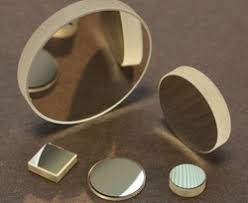 Spherical mirrors are curved mirrors.

Spherical mirrors are of two types depending upon the surface which acts as reflecting surface
ACTIVITY
Take a stainless steel spoon. Bring the outer side of the spoon near your face and look into it. OBSERVATION: We see our image on the surface of spoon , but this image is different from that formed by a plane mirror. Similarly inner side of the spoon also acts as a mirror but the surfaces are curved .The outer and inner surface of the spoon act as two different types of mirrors.Note: The inner surface of a spoon acts like a concave mirror , while its outer surface acts like a convex  mirror.
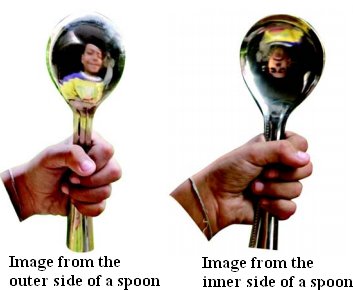 Concave mirror: If the reflecting surface of a spherical mirror is concave,it is called a concave mirror.For example the inner surface of a steel spoon acts like a concave mirror.

Convex mirror: If the reflecting surface of a spherical mirror is convex, then it is called a convex mirror. For example the outer surface of a steel spoon acts like a convex mirror.
TYPE OF IMAGE FORMED BY CONCAVE MIRROR
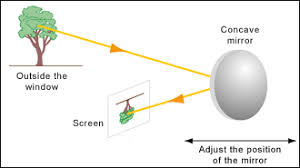 The image formed by a concave mirror can be smaller , same size or larger than the object.
The image can be real or virtual .
The image can be erect or inverted
USES OF CONCAVE MIRROR
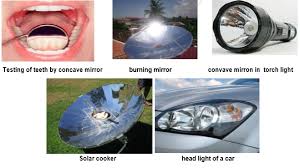 Doctors use concave mirrors for examining eyes , ears , nose and throat.
Dentists use concave mirrors to see enlarged image of teeth.
Concave mirrors are used as reflectors in torches , headlights of cars and scooters.
TYPE OF IMAGE FORMED BY CONVEX MIRROR
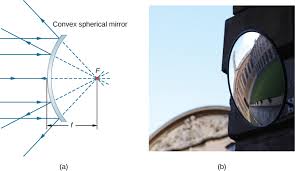 The image formed by a convex mirror is virtual.
The image is erect.
The convex mirror always forms image smaller than the object.
USES OF  CONVEX MIRROR
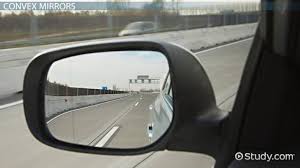 Convex mirrors are used as side mirrors in cars and scooters.
Convex mirrors can form images of objects spread over a large area. So these mirrors help the drivers to see the traffic behind them
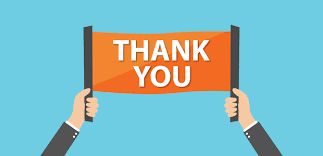